When Friendship Works: Linking Adolescent Close Friendship Qualities to Long-term Career OutcomesLauren V. Breeden, BA, Amanda F. Hellwig, MA, Jessica A. Stern, PhD, and Joseph P. Allen, PhD University of Virginia
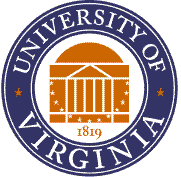 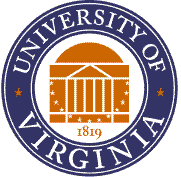 Conclusions
Introduction
Results
Career satisfaction and burnout are linked to mental and physical health (Dirlam & Zheng, 2017; Fischer & Sousa-Poza, 2008; Dua, 1994).
Social predictors of career satisfaction and burnout have rarely been investigated, but there’s some evidence to suggest that avoiding peer rejection is related to greater work performance and educational attainment (Bagwell et al., 2008; Lorijn et al., 2021).
Therefore, we will focus on social predictors of career satisfaction and burnout, particularly in adolescent close friendships.

Hypotheses
1. Close friendship quality in adolescence will predict greater career satisfaction and less burnout in adulthood.

2. Being less autonomous in adolescence will predict lower levels of career satisfaction and more burnout in adulthood.
3. A durable close friendship in adolescence will predict greater career satisfaction and reduced feelings of burnout in adulthood.
As a teen, being able to maintain a high-quality close friendship was associated with a range of positive career-related outcomes.

Academic grades and school performance are not the whole picture when predicting a satisfying career and avoiding feelings of burnout in adulthood.

While future research on the topic is needed, it may be fruitful to support healthy, adolescent friendships in efforts to promote career satisfaction and reduce career-related distress.
Better overall friendship quality and trust predicted greater career satisfaction.

Teen being more pressured by others predicted more career exhaustion, but not when GPA was accounted for. 

Longer friendship duration predicted less total burnout, cynicism, and exhaustion.
Ages 13-15               Ages 29-32              Ages 33-38
Career Satisfaction
Total Burnout
Total Close Friendship Quality
.27**
.31**
Close Friendship Quality: Trust
Burnout: Exhaustion
-.33**
Methods
Participants 
  184 participants were followed from ages 13 to 38. 

Measures 
Close Friend reported Total Close Friendship Quality With Teen– Inventory of Parent and Peer Attachment scale – Age 13 (IPPA; Armsden & Greenberg, 1987)
Close Friend reported Teen Is Pressured by Others – Adolescent Self-Perception Profile – Age 13 (Harter, 1988)
Close Friend reported Friendship Duration – Age 14 
Self-Report Career Satisfaction of Teen – Age 30 (Greenhaus, J.H. et. al., 1990)
Self-Report Burnout – Maslach’s Burnout Inventory – Age 35 (MBI; Schaufeli, W.B. et. al., 1996)
-.24*
Burnout: 
Cynicism
Friendship Duration
-.30*
Analyses controlled for gender, family income, and GPA.
Future Directions 
More diverse populations.
Later teenage years (16-18 y.o) and later adult years (40-50 y.o).
Utilize other reporters, such as parents or romantic partners.
Account for teen’s home environment/family dynamic and school environment.
This study was supported by grants from the National Institute of Child Health and Human Development and the National Institute of Mental Health (R37HD058305 and R01-MH58066) to Joseph Allen.

Contact: Lauren Breeden- lvb5hq@virginia.edu